Increasing and Supporting Success in Concurrent Enrollment
Essential Question
How can schools best support concurrent enrollment students?
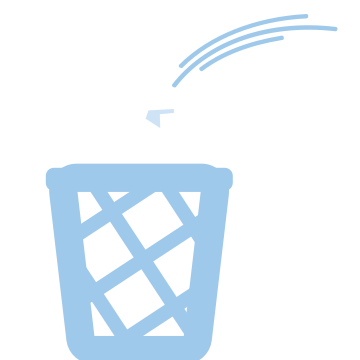 Benefits and Barriers
On a blue sticky note, list one benefit of concurrent enrollment for students. 
On a purple sticky note, list one barrier that limits concurrent enrollment participation.
Session Objective
Analyze and identify concurrent enrollment principles and strategies to increase student participation and success in concurrent enrollment.
Dual Enrollment Playbook
Choose one of the principles from the playbook that most closely aligns with a barrier your school is facing. 
Read over the information related to that principle. 
Add your key takeaways from the reading to the Padlet board.
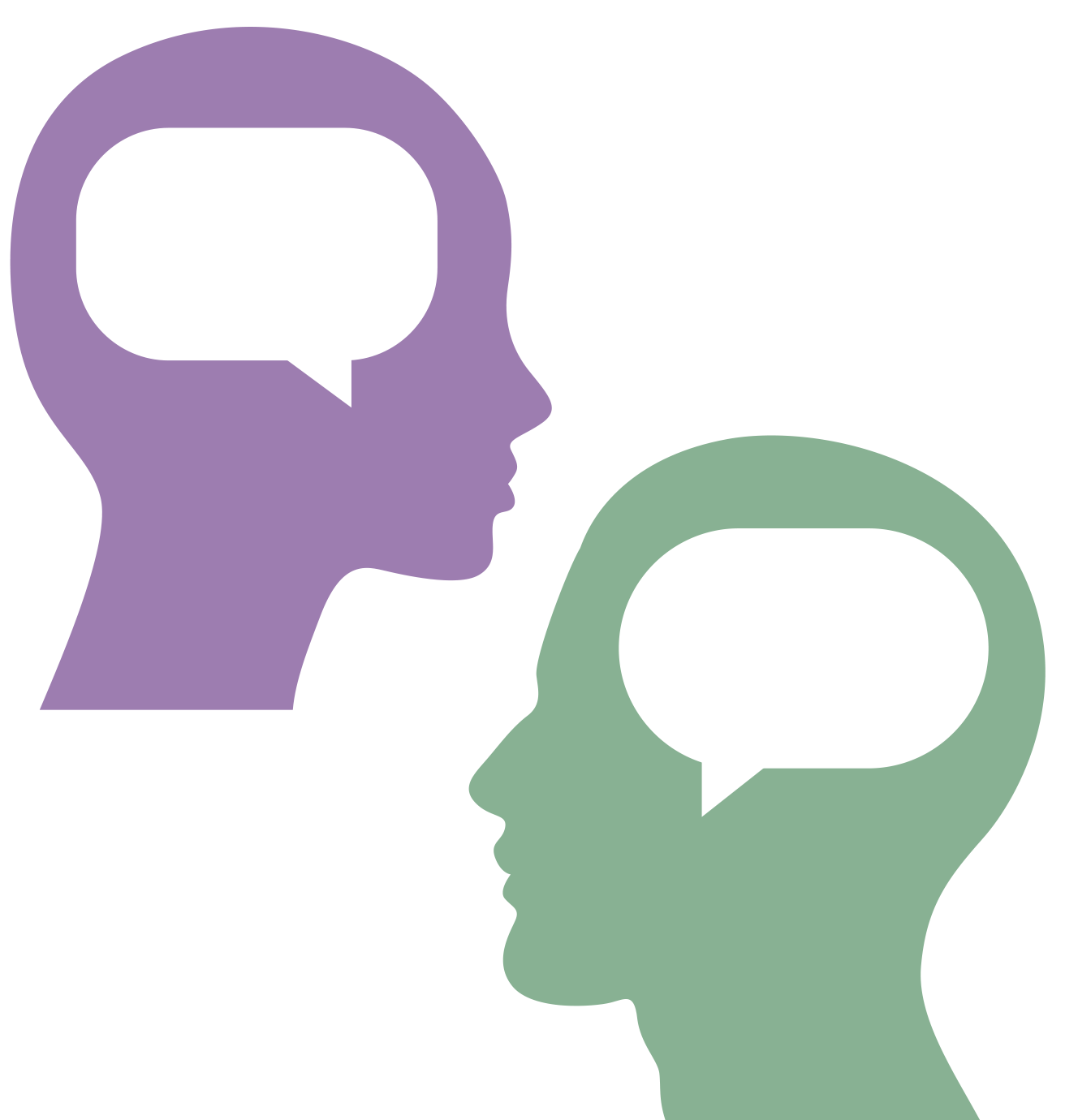 I Notice, I Wonder
Create a group by chosen principle.
Review and discuss the takeways on the Padlet from a different principle than the one you read.
Add a comment to the Padlet with something you notice and something you wonder.
Panel Discussion
Add names and titles of panel participants.
Share Out
What is one tangible strategy you plan to take back to your school that will provide support to concurrent students?
Concurrent Enrollment Tool Kits
Educator Resource available on LEARN.
Weekly discussion guides for mentors to check in with concurrent students. 
http://k20.ou.edu/cetoolkit